Magnetic field measurement of MPD detector magnet
XIV Collaboration Meeting of the MPD Experiment at the NICA Facility
E. Antokhin, BINP, Novosibirsk.
14-16 October, 2024 
Dubna, Russia.
2
Magnet MPD
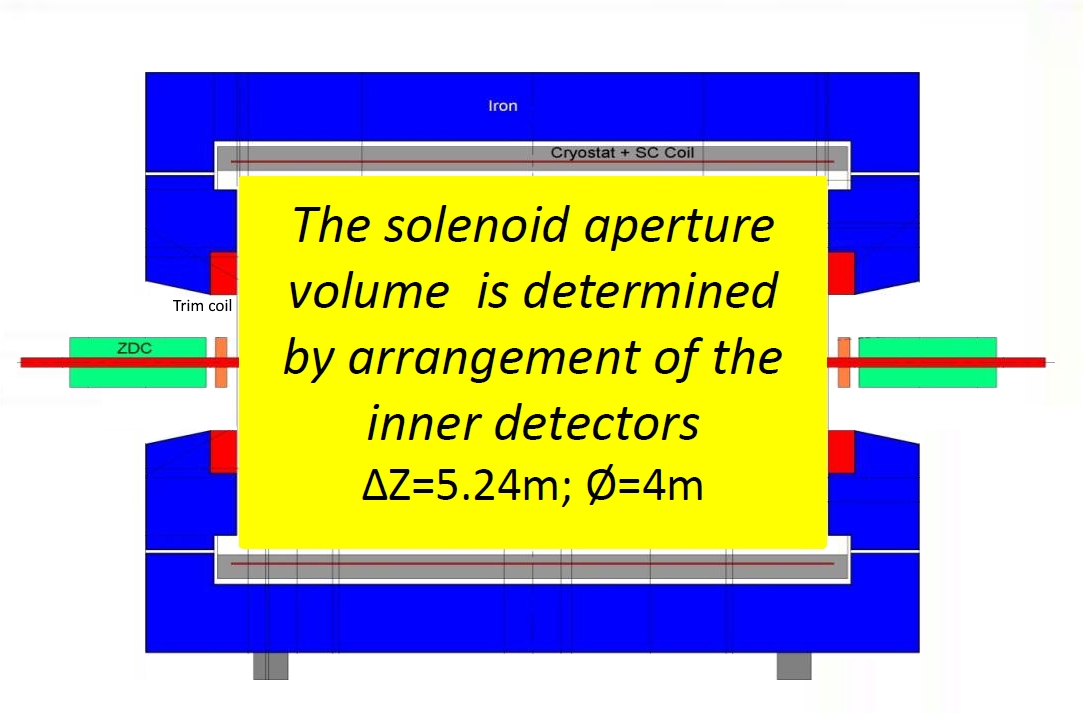 Magnetic field:  0.2 - 0.56 Т
Superconducting coil: (current 1800 А)
Two trim coil: (current 2800 А).
Good field region 1:  
	Z=±2.6 м, R=2.2 м.
Good field region 2: (ТРС):
	Z=±1.7 м, R=1.2 м.
Field uniformity: ± 2×10-4.
3
Specification for mapping system
Using one 3D Hall sensor (HE444).
Covering all area inside TPC region.
Accuracy 0.3 Gauss.
Measuring positions in X, Y, Z with laser tracker.
Measuring inclination angle of carriage respect to solenoid axis with laser tracker. 
Measuring time 1 sec for one point.
Possibility to reconstruct the field inside internal volume of cylinder from data measured at cylindrical surface.
.
Magnetic field uniformity
4
Magnetic field uniformity change due to SC central coil shift 5 mm
5
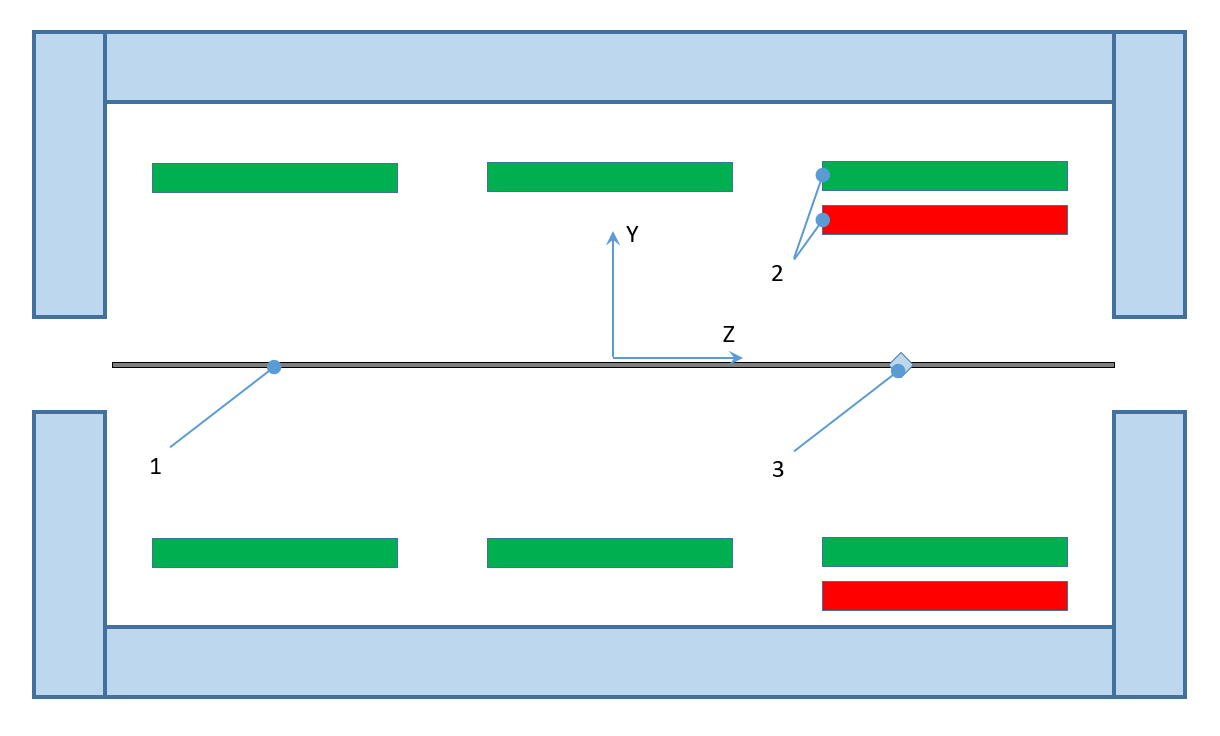 Acceptable shift of coil section is 5 mm
Free holes of the magnetic yoke at the time of magnetic field measurement
6
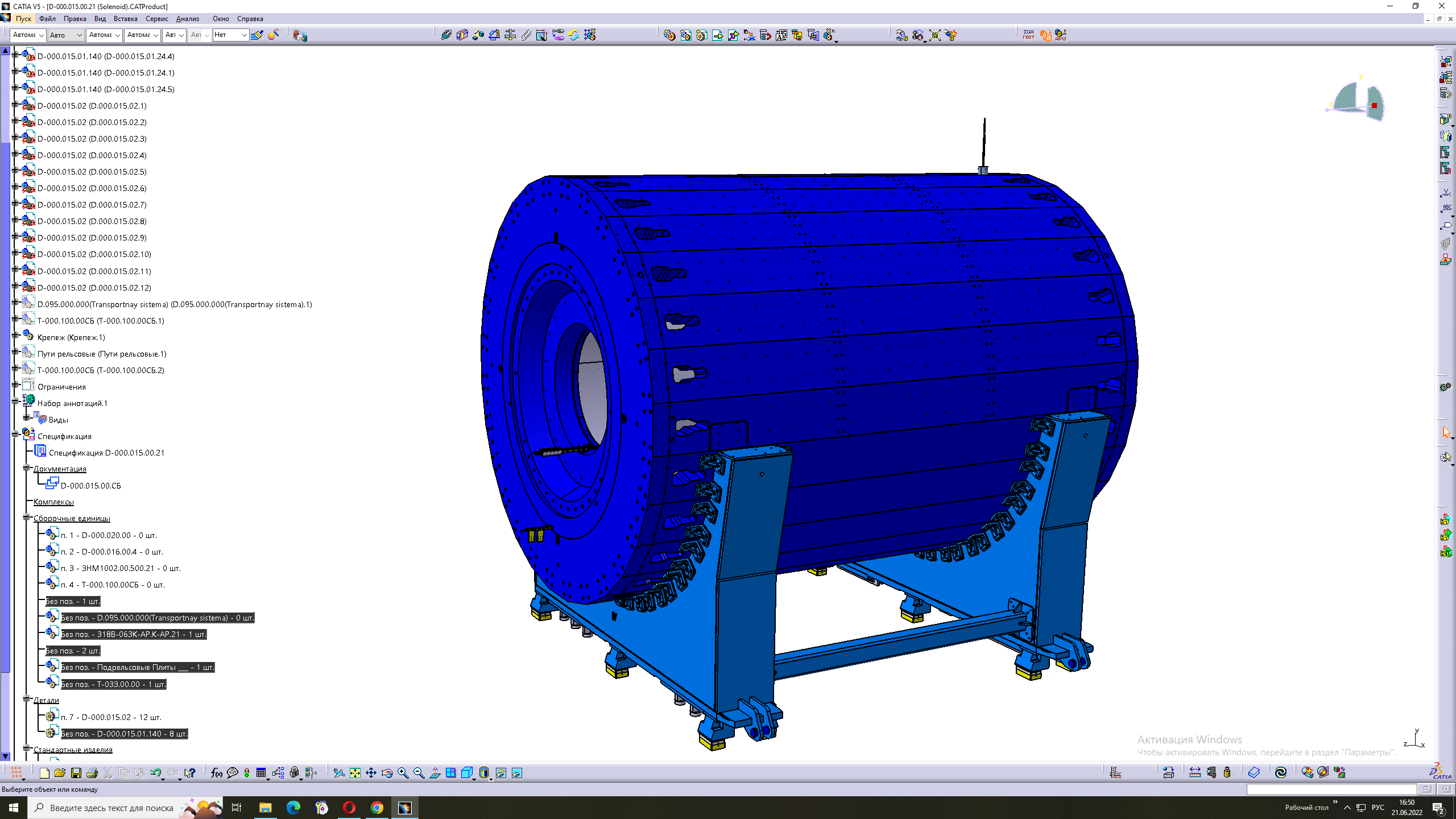 Very precise vertical flange
7
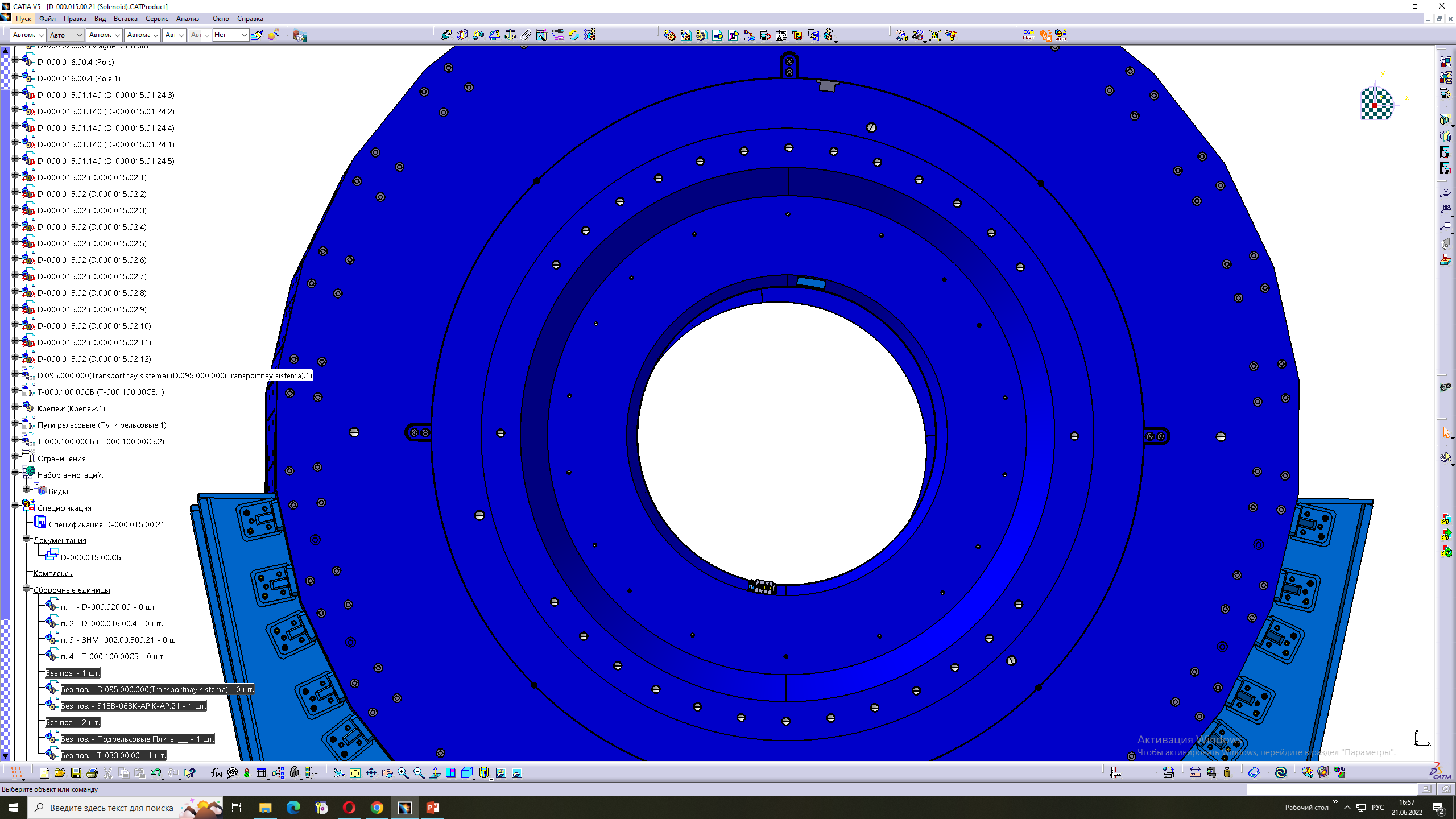 Accuracy of manufacturing and assembly of the magnetic yoke about 0.2 mm.
We must take advantage of this!
Our proposal for MPD magnet
8
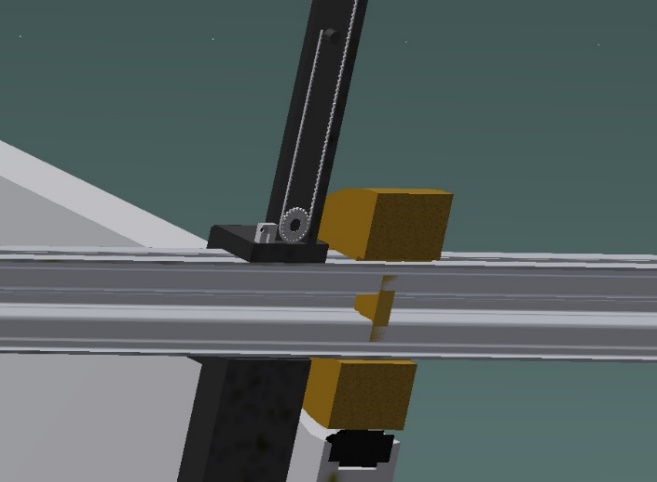 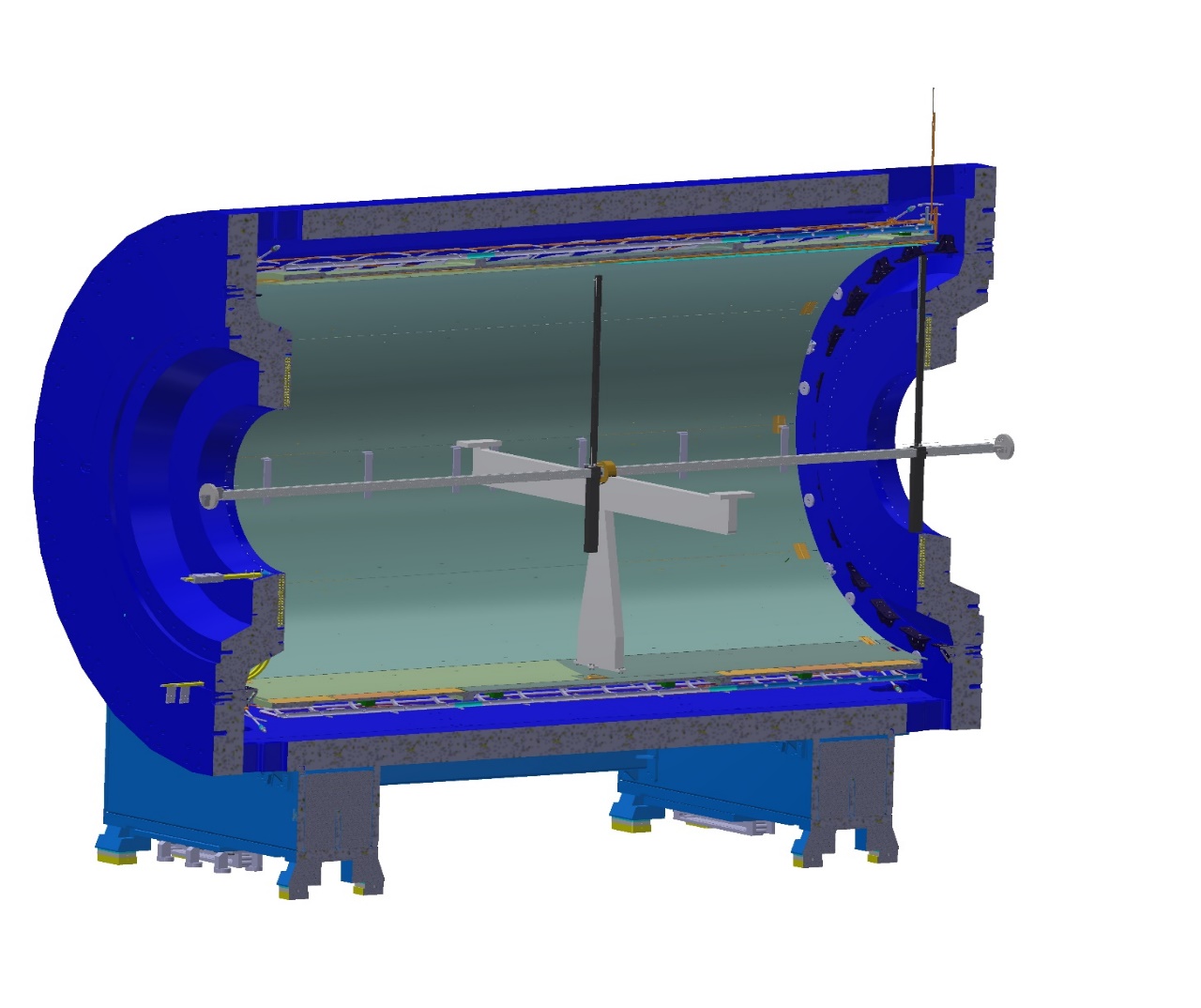 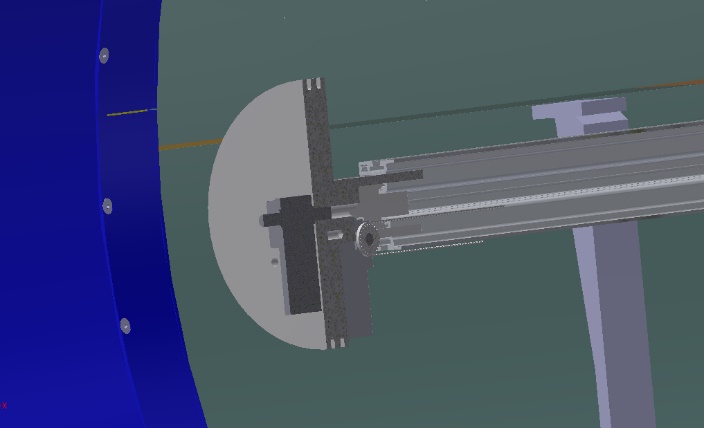 .
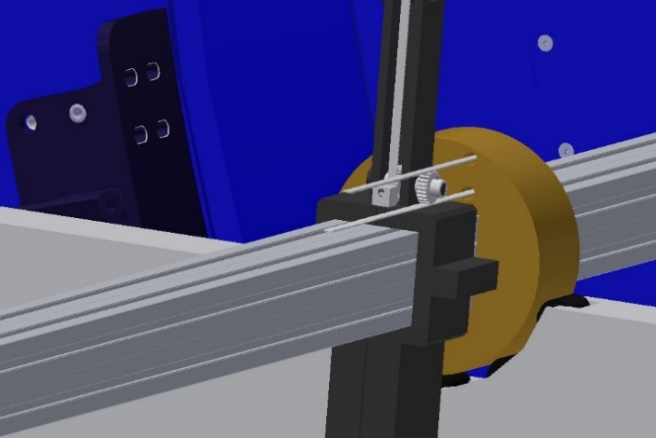 9
Our proposal for MPD magnet. Measurement procedure.
The field map will be built in a Cartesian system, while the  measurement results are issued in cylindrical coordinate system.
The direction of the Z axis of the local system obviously coincides with the Z axis of the laboratory system. 
The control code uses a procedure that first moves through all the values ​​of the azimuth angle at the same position in Z at the minimum radius, then rotates back 360°, then steps along the radius, with rotation in azimuth at each radius, and reaching the maximum radius. 
It is necessary to determine the coordinates of the 3D Hall sensor at each measurement point. To do this, one need to use a laser tracker with a set of reflectors and mirrors. 
It is necessary to measure the inclination of the rod with the measuring block of the Hall sensor as a function of the length of the solenoid Z in advance and make correction table. The output file shall be as: N X Y Z Bx By Bz
.
Our proposal for MPD magnet.  Mapper specification.
10
.
Carbon plastic carriage  
20 kg.
11
2,1 m
9 m
Carbon plastic guide line
40 kg.
Bearing
Bearing
Servo transmission
Cross section of guide line
□150
The weight of the carriage is symmetrical about the axis of the guide
Young's modulus for carbon plastic 180 Gpa
The servo drive will  be a belt drive. On the servo shaft and on the guide. there will be toothed pulleys. 
The carriage is in the furthest position from the servo for calculation of torque
Through hole
4
We have to refuse from carbon plastic and change to Al guide line.
Mapper design with 9 m carbon plastic guide line had been changed to two 4.5 m Aluminum guide lines.
12
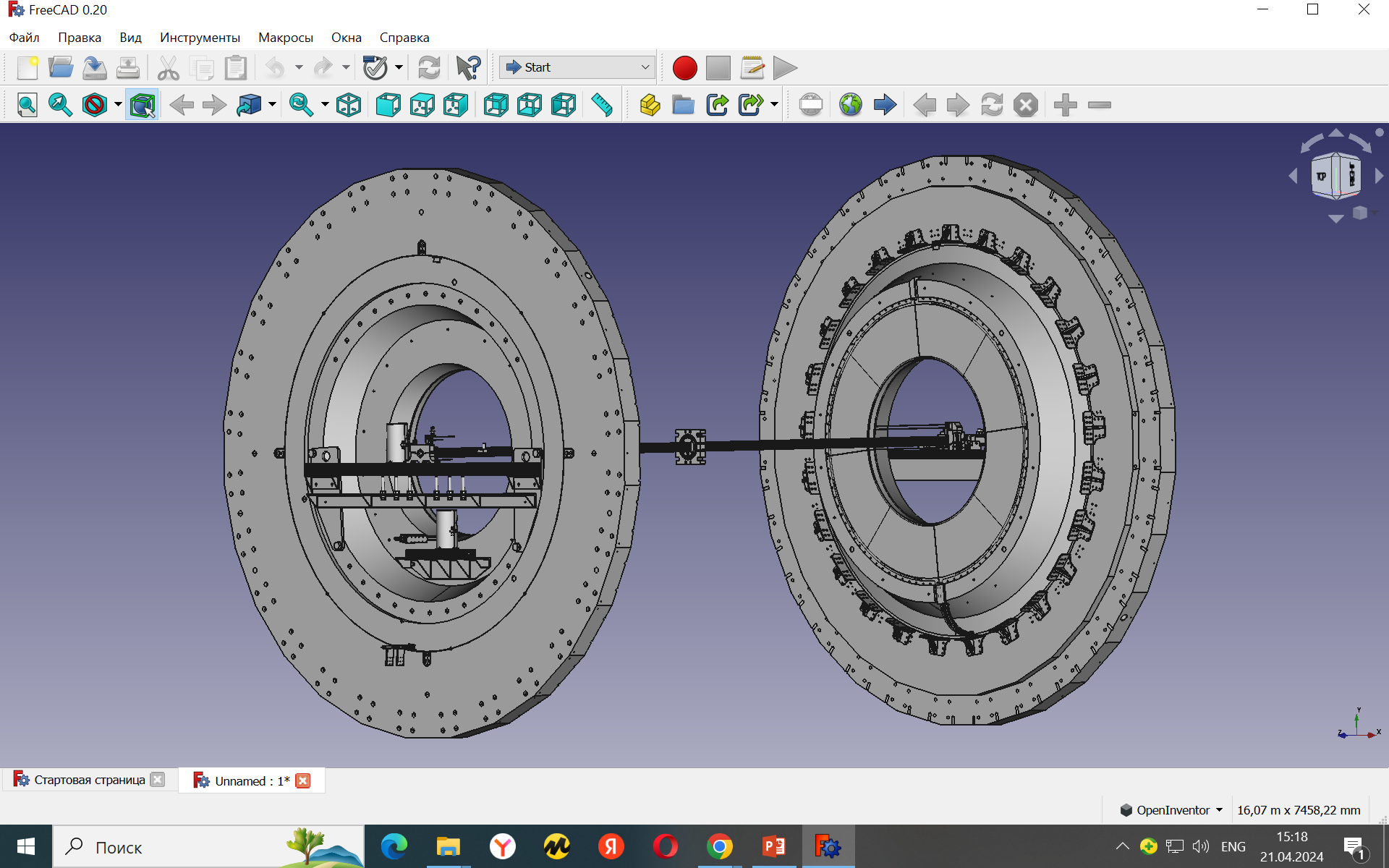 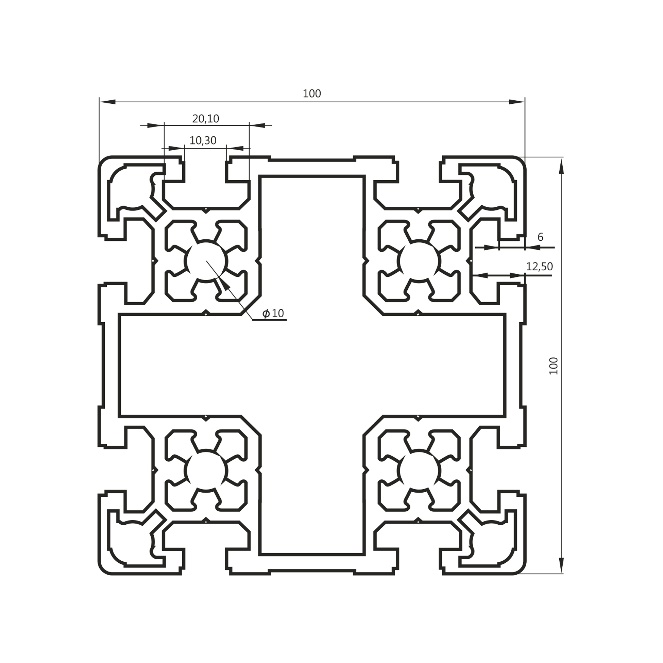 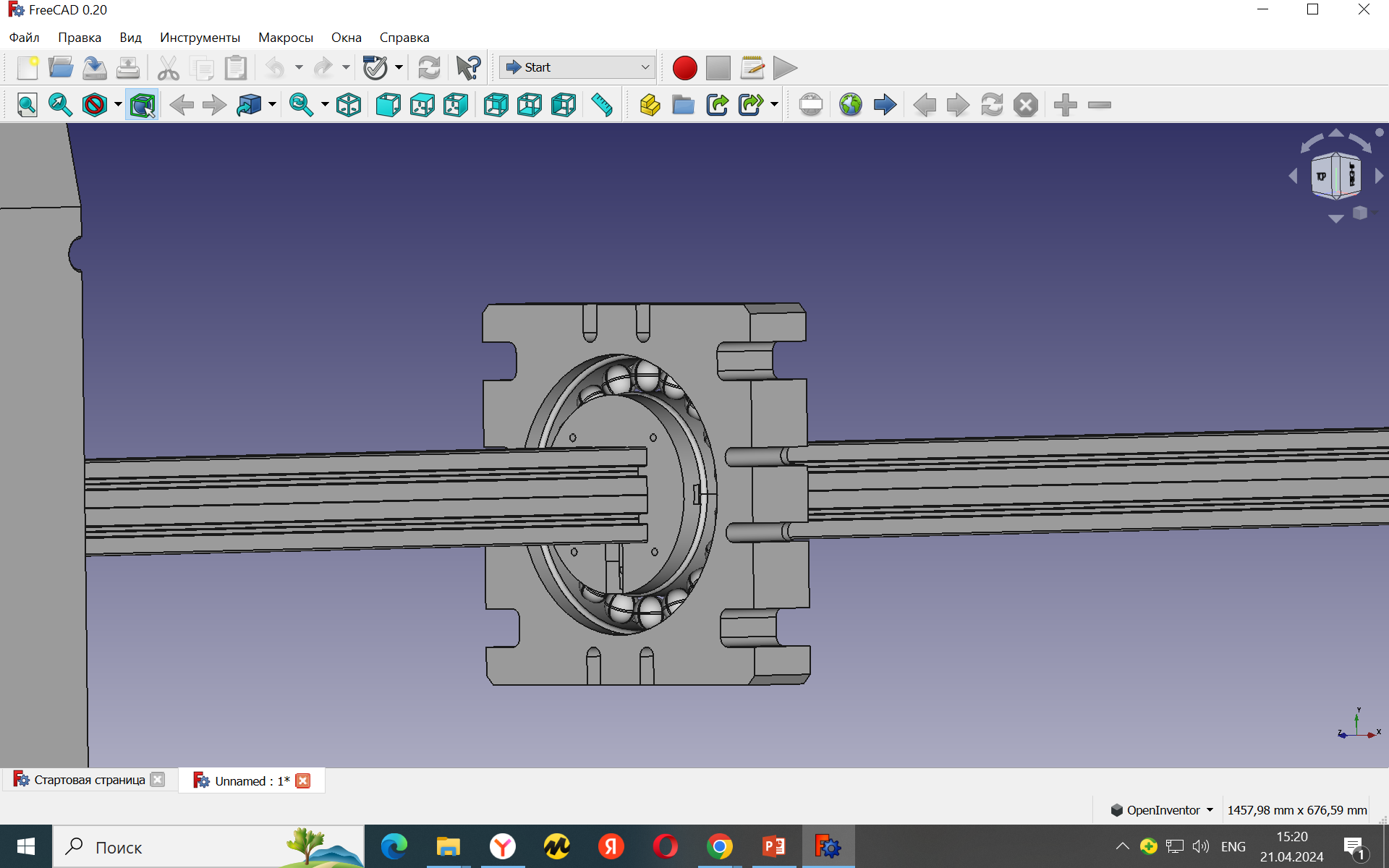 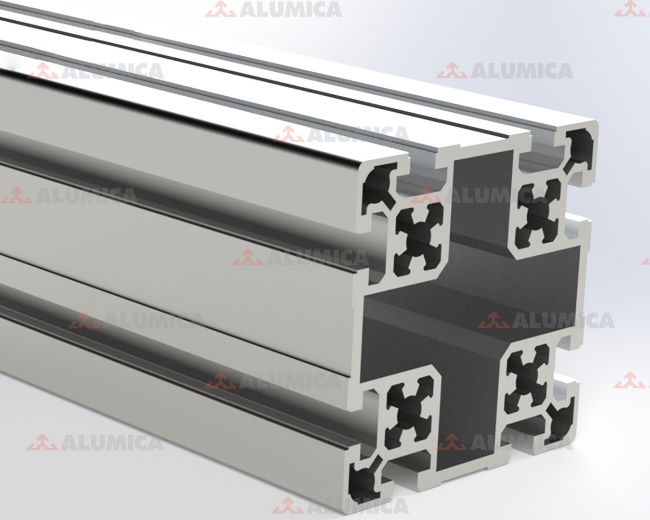 .
Design of moved parts with Hall sensor are some changed for using Al and polyamide materials
13
Polyamide
Aluminum
.
14
Status of  project
The 3D STEP model and 2D drawings done for carbon plastic design. But had redesigned for Al and polyamide.
Servomotors, driving belts, pulleys had got and tested.
Preparation of test facility for simulating the attachment of the mapper to the MPD magnet and testing the mapper on the Earth's field (at the BINP side). 
Control software had developed and under testing.
Control unit electronic blocks had been purchased.
Mechanical parts are in process of manufacturing, the main are fiberglass radial guide line, aluminum moved box and polyamide central bearing.
Status of  project. Examples of measuring block
15
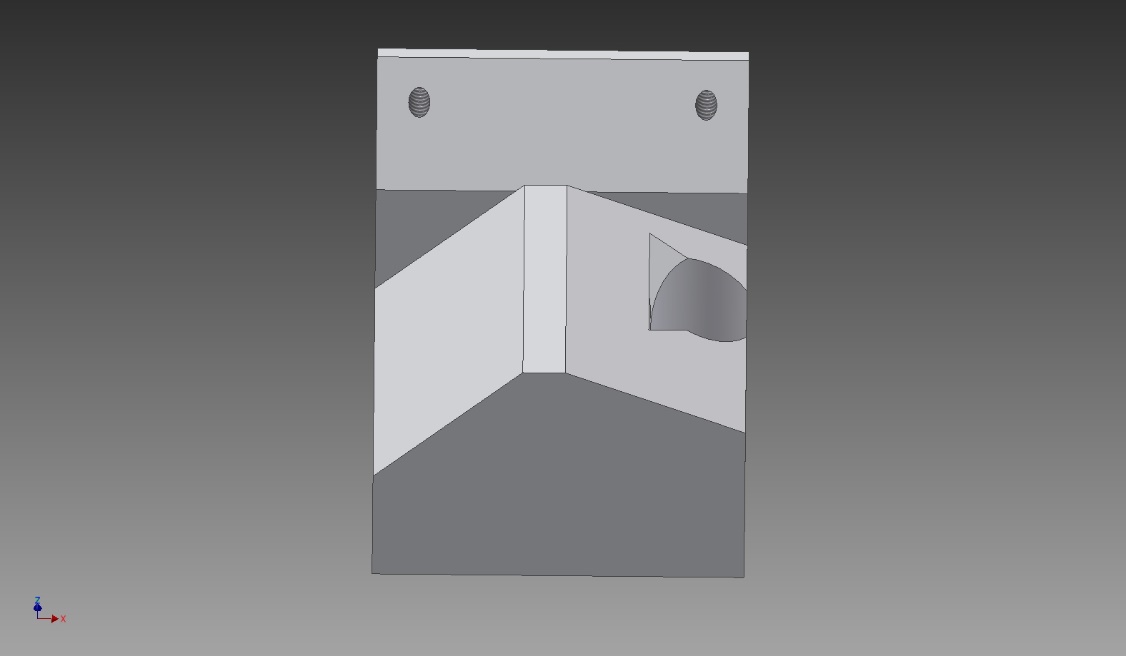 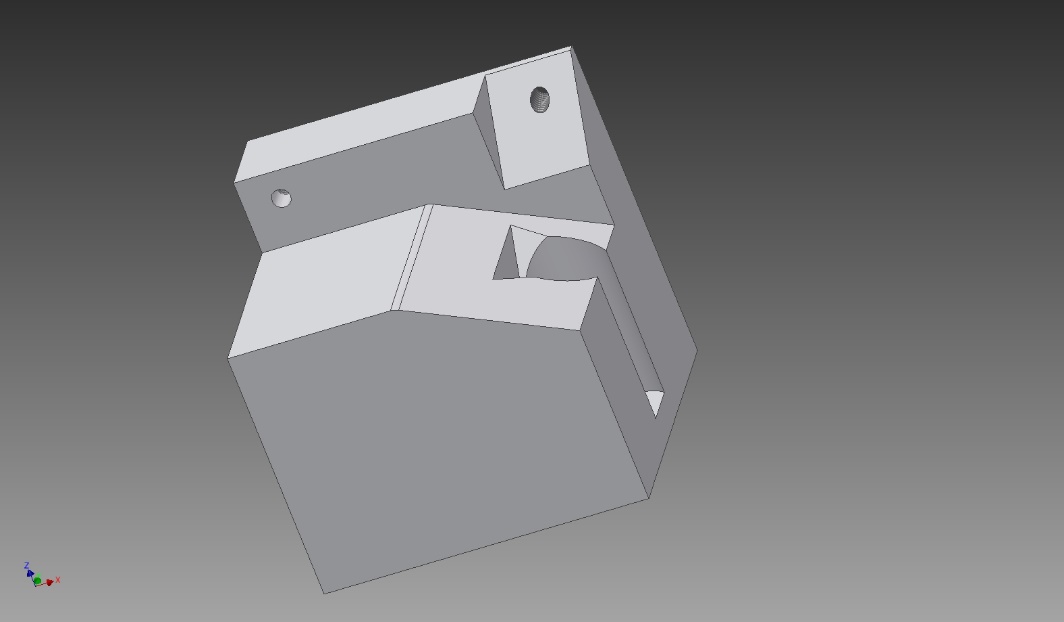 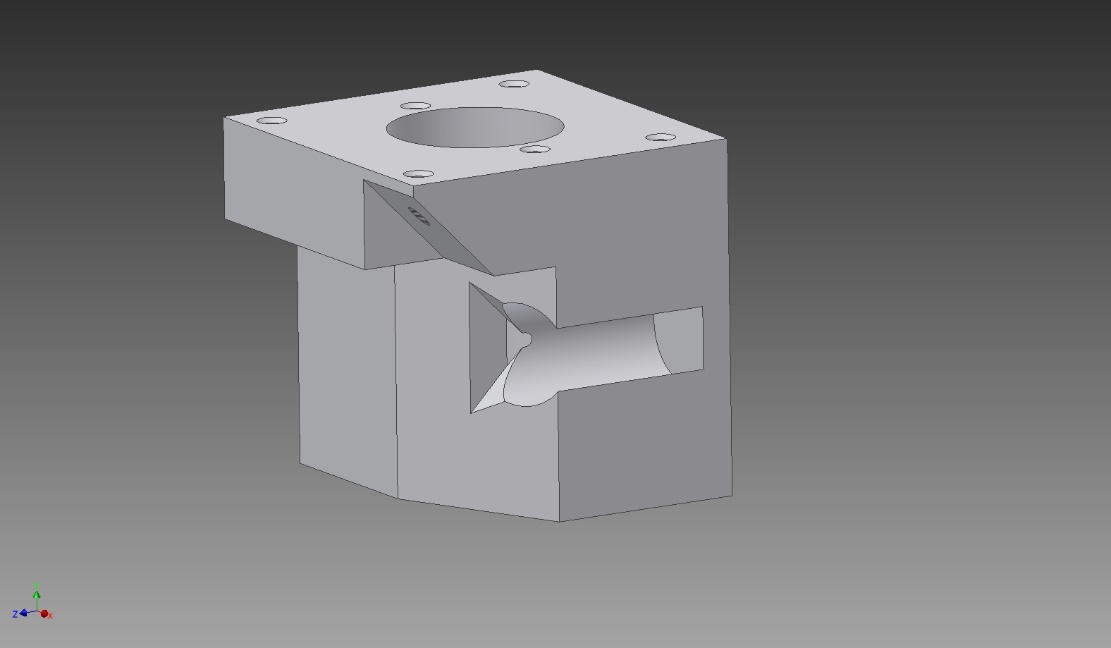 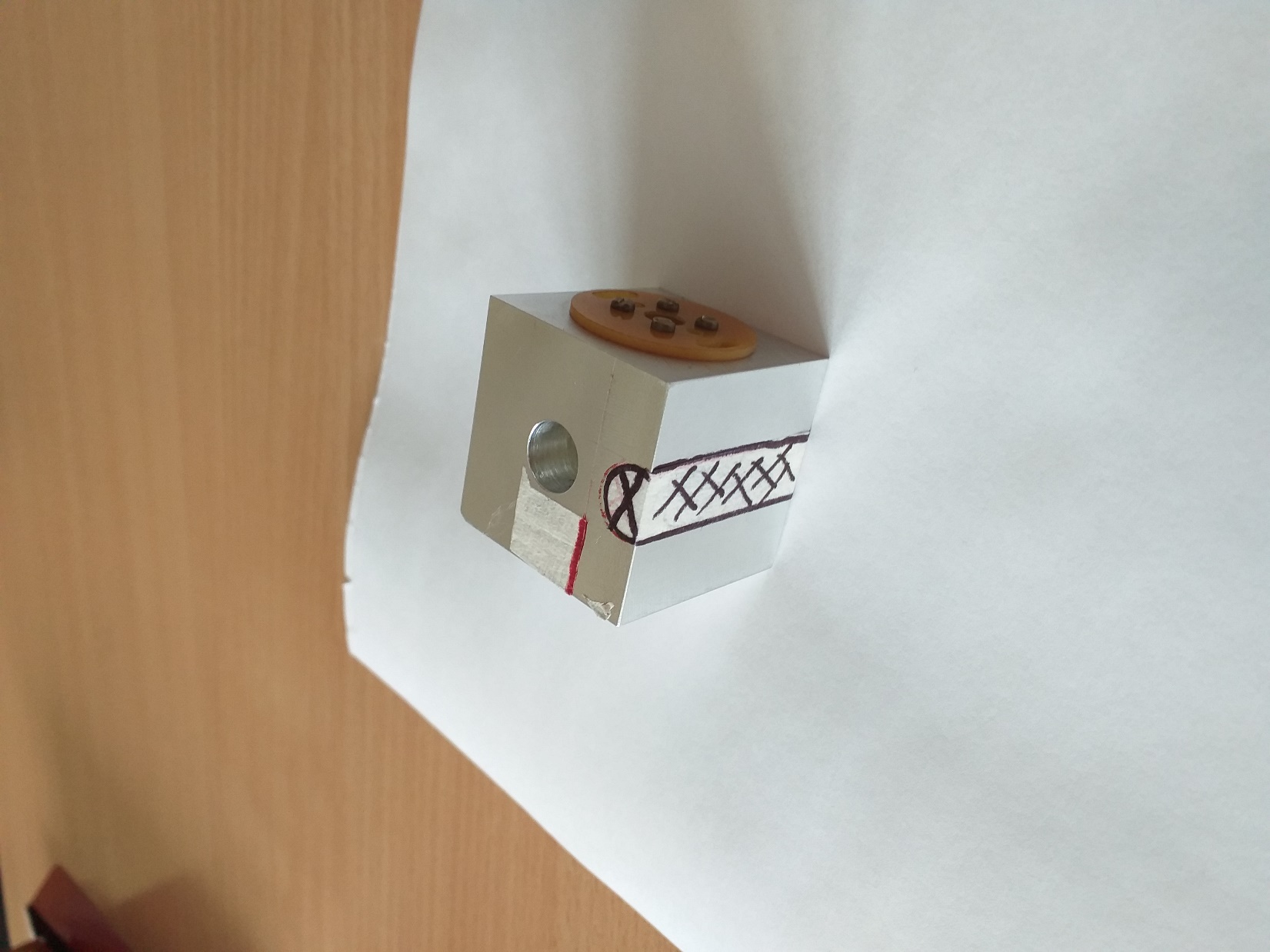 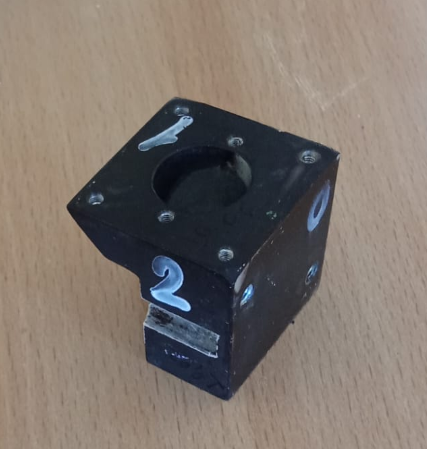 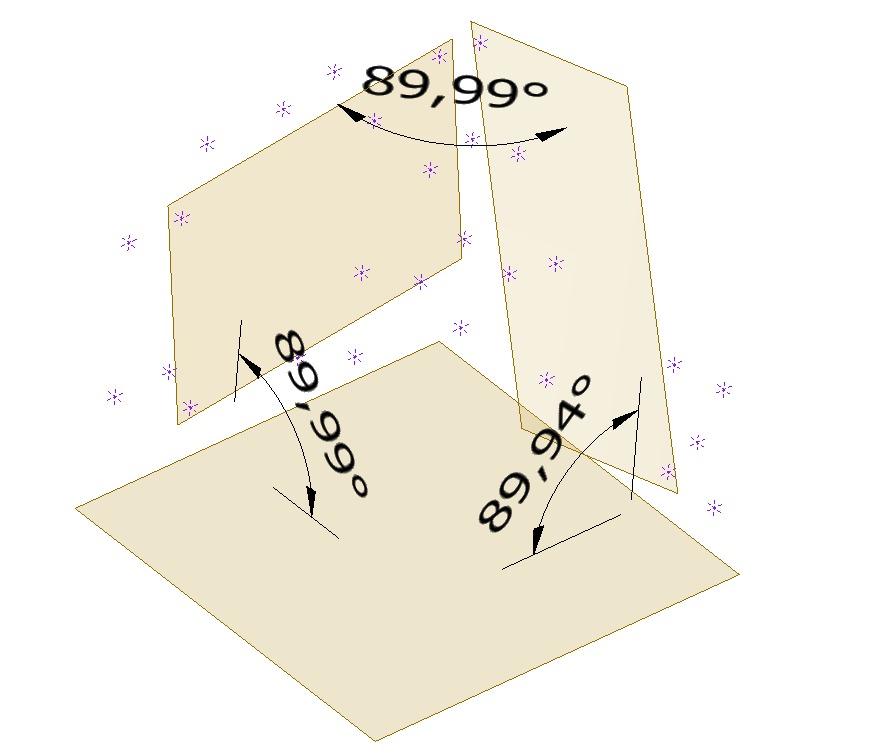 Status of  project Examples
16
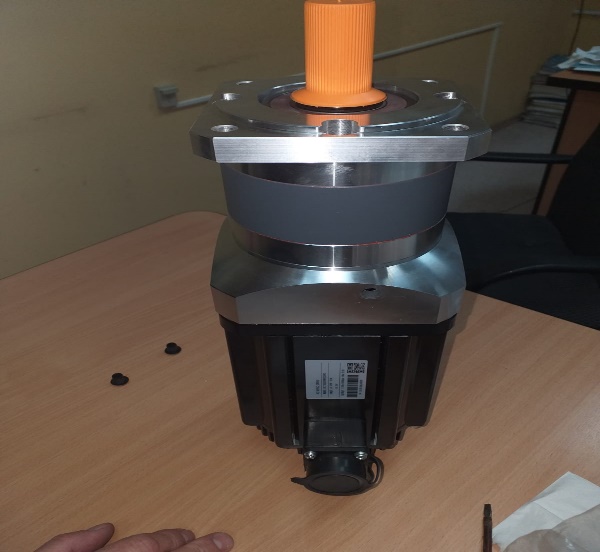 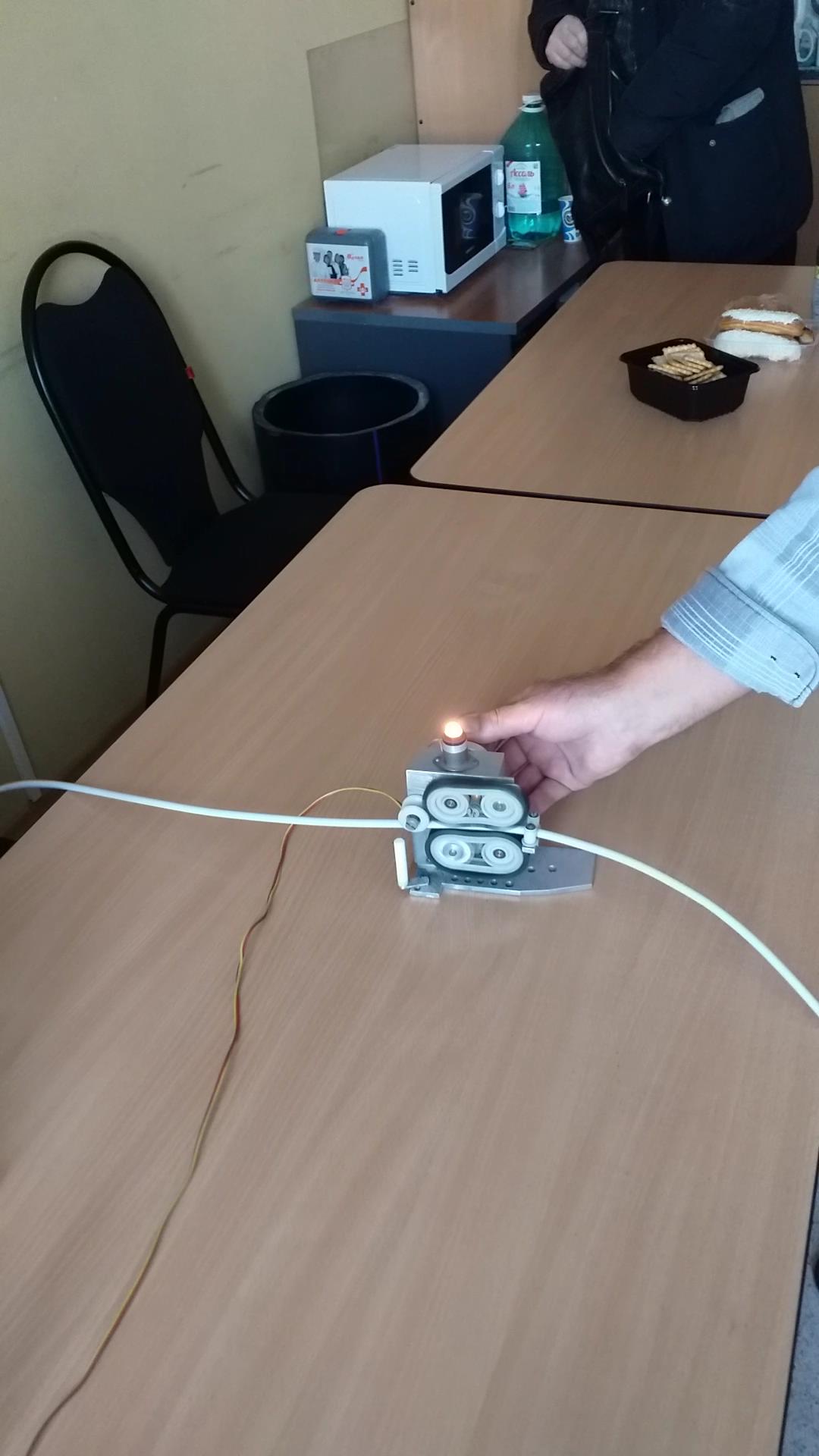 Device for winding up wire
Servomotor with reducer
Status of  project. Example of control software testing
17
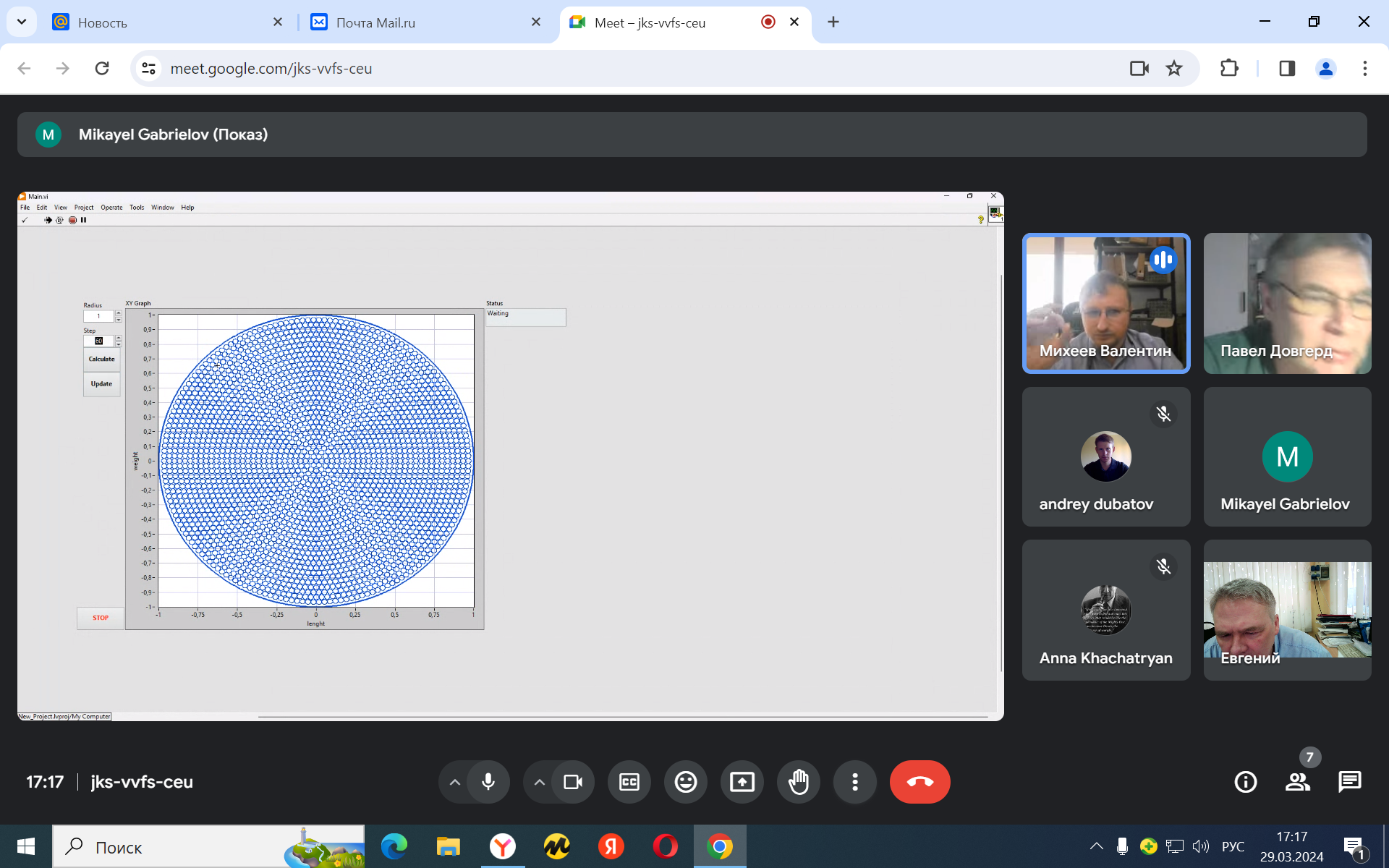 Status of  project. Radial guide line
18
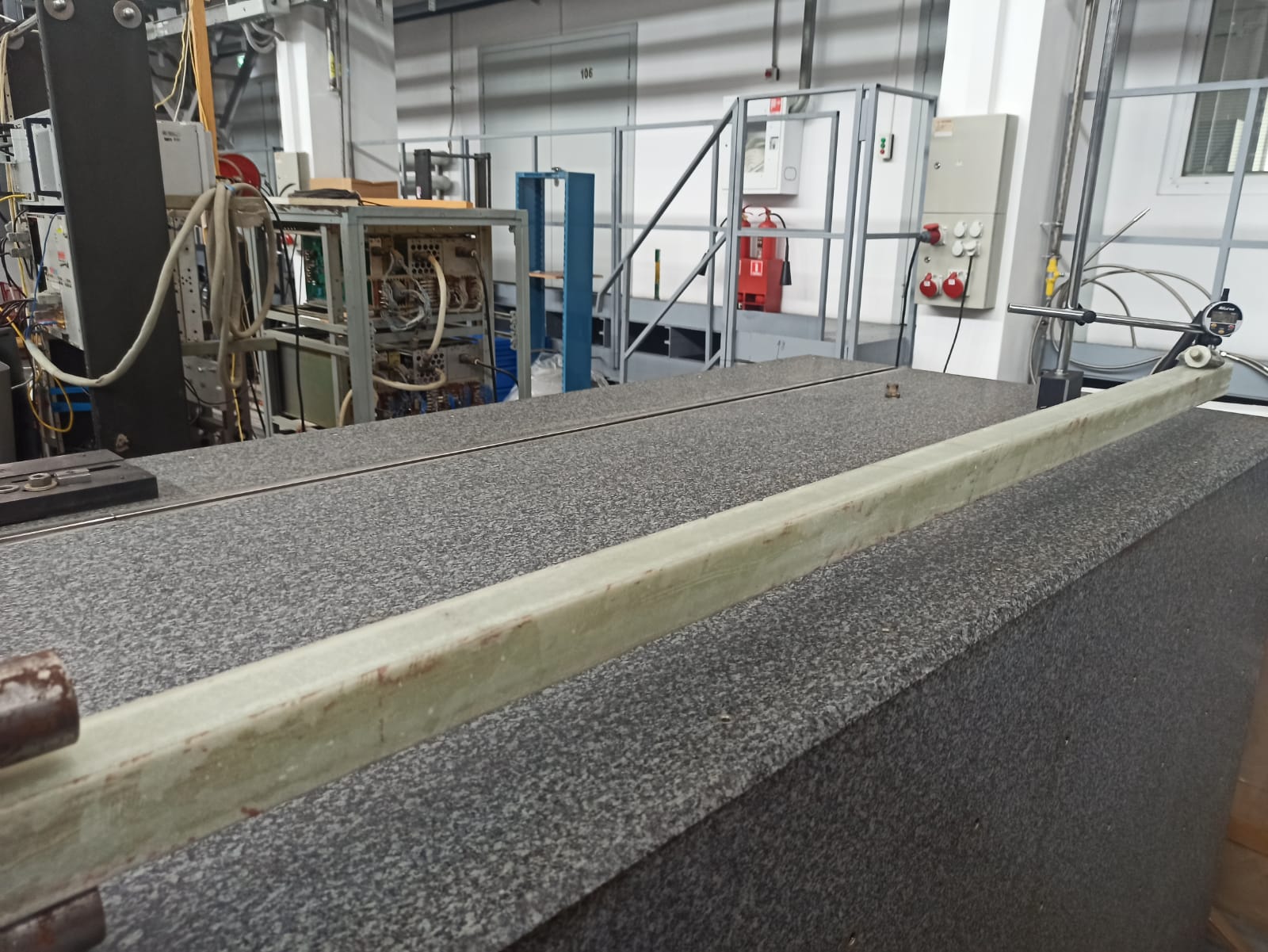 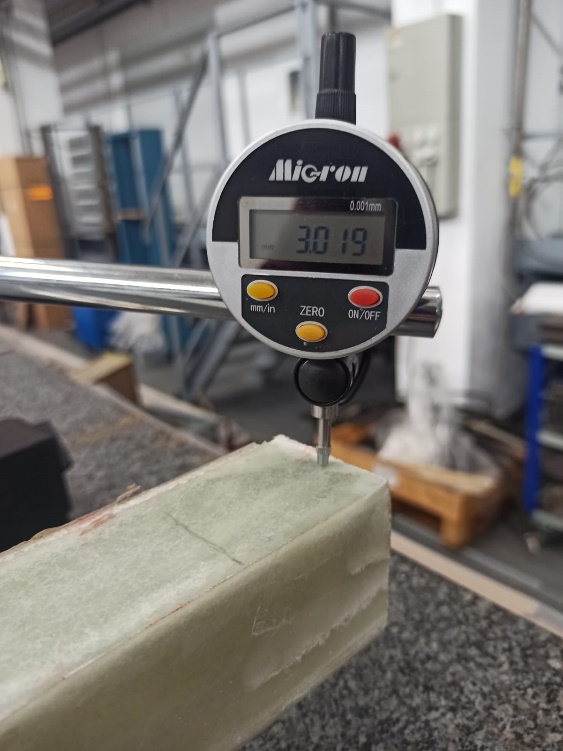 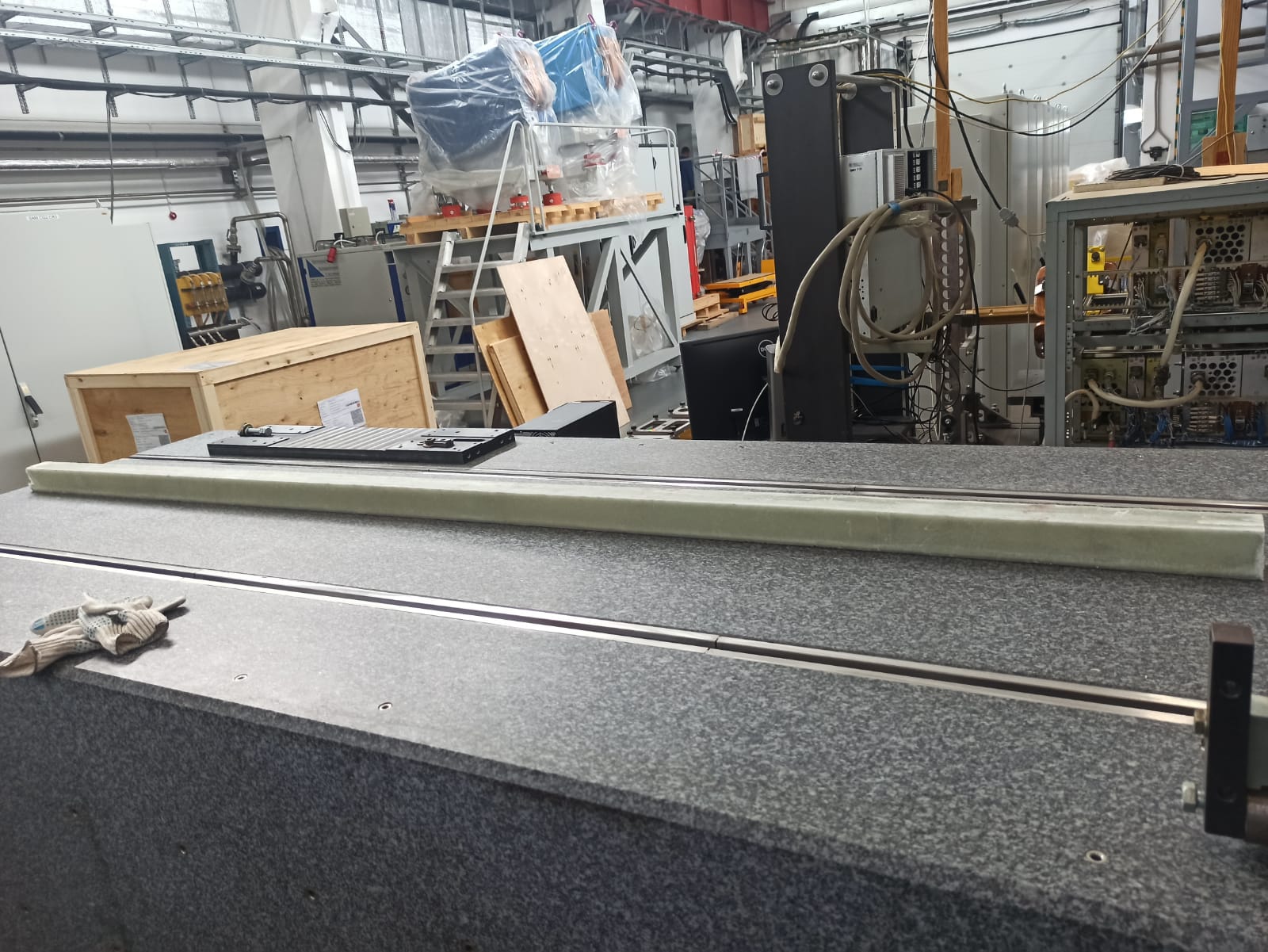 High flatness
Sag is less than 3 mm with Hall sensor carriage loading
Time of calm after excitation of oscillations is 0.8 sec.
Status of  project. Assembly issues
19
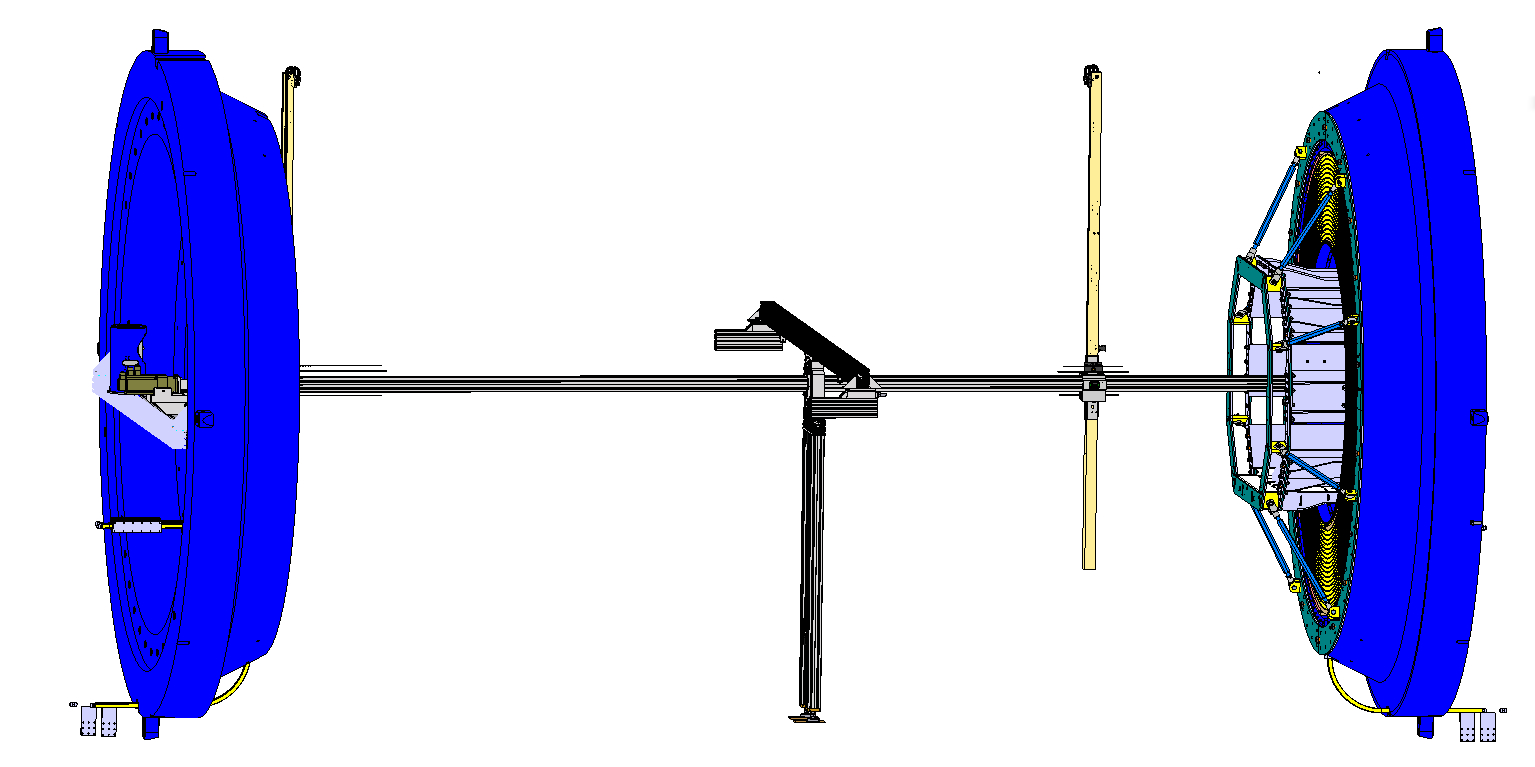 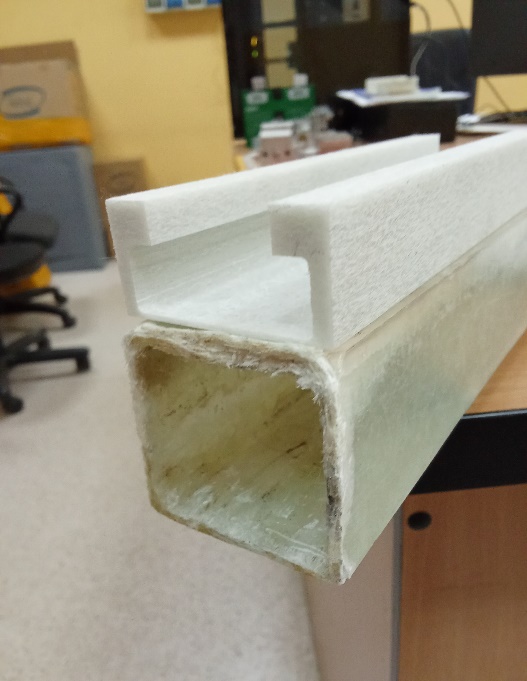 Fiberglass guide line is under 
manufacturing
at side company together 
with BINP
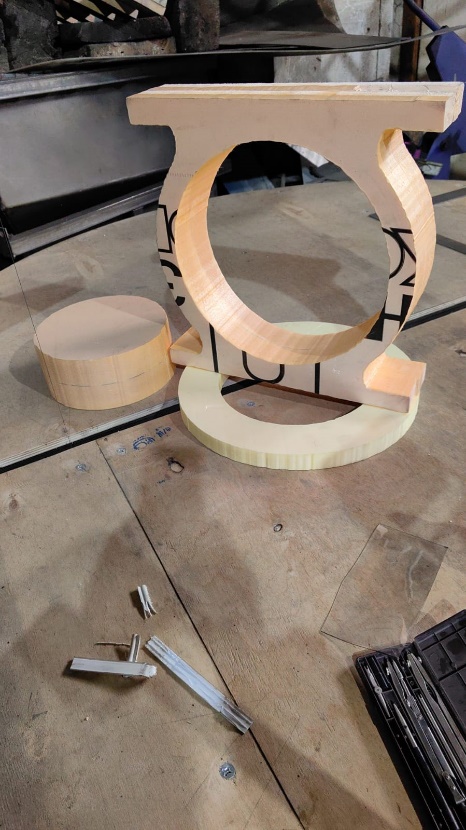 Bearing is under 
manufacturing
at side company
Base is under manufacturing
at side company
Time schedule
20
Works
Time schedule
21
22
Thank you for attention